Департамент Образования города Москвы Государственное бюджетноеобразовательное учреждение среднего профессионального образования Педагогический колледж №18 « Митино»     Методика использования ТСО И ЭВТ в работе с детьмиПроект занятия       Выполнила:Студентка группы №601Ерчева  Юлия Николаевна Заочного отделенияПо специальности: 050704 Преподаватель: Скоропупова У.Г.____________________________(подпись Преподаватель) оценка______________________
..
Окружающий мир «Путешествие в зимний лес» старшая группа
Программное содержание:
- Формировать и обогащать представления детей о жизни диких (лесных) животных зимой.
 - Уточнять и систематизировать знания детей о жилищах, местах зимовки диких животных
 - Расширять представления детей об особенностях приспособления некоторых животных к окружающей среде (белка, заяц).
 - Упражнять детей в образовании притяжательных прилагательных (волчий, заячий, лисий, беличий, лосиный) на иллюстративном раздаточном материале. Обогащать и активизировать словарь в подборе прилагательных к существительному (лес – холодный, зимний, снежный, волшебный, заколдованный, неподвижный).
 - Развивать познавательные интересы и словесно-логическое мышление у детей.
 - Воспитывать бережное ответственное отношение детей к живой природе.
Оборудование
 Демонстрационный экран, мультимедиа, конверты с заданиями (раздаточный материал), фломастеры , карточки с изображением диких животных и их жилища (демонстрационный материал), кормушка.
Ход занятия:
Воспитатель входит в группу, становится перед детьми.
 Воспитатель: ребята здравствуйте! Давайте познакомимся. Меня зовут, Юлия Николаевна.  Пока я к вам шла, мои руки очень замерзли, помогите разогреть мне ладошки. 
 (дети становятся в круг с воспитателем)
 Упражнение «Ладошки»
 Если замерзают ручки,
 Начинаем их тереть, (дети медленно растирают одну ладонь о другую)
 Быстро мы сумеем ручки, 
 Как на печке разогреть.
 Сначала ладошки, 
 Совсем, как ледышки,
 Потом, как лягушки, 
 Потом, как подушки, (растирают ладони все быстрее)
 Но вот понемножку
 Согрелись ладошки,
 Горят, и взаправду,
 А не понарошку.
 Я горю, как от огня, (вытягивают вперед раскрытые ладони)
 Вот потрогайте меня!
 (воспитатель своими ладонями соприкасается с каждым ребенком ладошками)
 В этот момент на экране появляется изображение вороны, которая кричит, о том ,что в лесу произошла беда. Ворона оставляет ребятам письмо
Воспитатель: Ой, письмо - хотите узнать, что там написано.садитесь скорее за столы.
 (Воспитатель достает заранее приготовленное письмо, усаживает детей за столы, и читает письмо). 
 Воспитатель: Дорогие ребята ! В лесу произошла беда! Злая Вьюжка заколдовала всех лесных зверей! Они стоят неподвижно. Помогите им, пожалуйста. Если вы выполните все задания, звери снова оживут! 
 Воспитатель: поможем ?
 Дети: да!
 Воспитатель: тогда нам нужно отправляться в лес. Ворона оставила нам волшебную палочку. С помощью ее мы быстро перенесемся в лес, на лесную поляну. Вставайте около своих столов.
 Закройте глаза и выполняйте со мной следующие движения: 
 - Ты сначала улыбнись, на носочки поднимись, руку правую вперед, ногу левую назад, а теперь остановись и немножко покружись!
 ( Дети открывают глаза.)
С помощью ее чудес мы попали в дивный лес!
 (Делает акцент на волшебную палочку; На экране появляется изображение зимнего леса).
.
.
Воспитатель: ребята, садитесь за столы.
 Чародейкою – зимою
 Околдован лес стоит-
 Неподвижную немою
 Чудной жизнью он блестит… (Ф.Тютчев)
 Воспитатель: А в какой лес мы с вами попали? Опишите его!
 Ответы детей: снежный, заколдованный, красивый, зимний, таинственный, суровый, морозный…
 Воспитатель: а вот и первое задание! Нам нужно отгадать загадки о животных. Если мы с вами ответим правильно, животные появятся в нашем лесу! Только договоримся, будем слушать загадки до конца!
 1. На овчарку он похож.
 Что ни зуб – то острый нож!
 Он бежит, оскалив пасть,
 На овцу готов напасть.
 (волк)
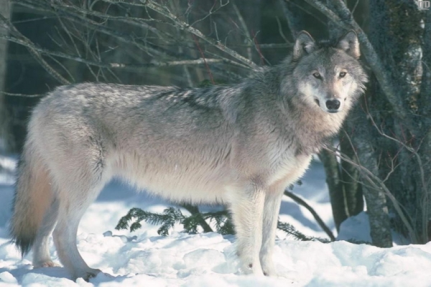 .
2. Не барашек и не кот
 Носит шубку целый год.
 Шубка серая для лета,
 А зимой другого цвета. (а какого же цвета шубка зайца зимой?)
 (заяц)
3. Посмотрите-ка, какая – 
 Вся горит, как золотая.
 Ходит в шубке дорогой,
 Хвост пушистый и большой.
 (лиса)
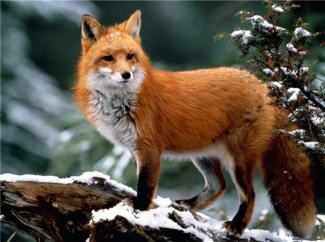 4. Снегов копытами касаясь,
 Ходит по лесу красавец,
 Ходит смело и легко,
 Рога раскинув широко.
 (лось)
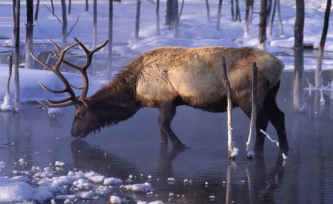 5. С ветки на ветку,
 Быстро, как мяч,
 Скачет по лесу рыжий циркач.
 Вот на лету он шишку сорвал,
 Прыгнул на ствол
 И в дупло убежал. (белка)
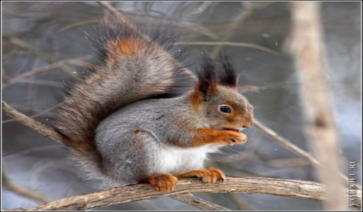 Воспитатель: а, и правда животные заколдованные ! они не двигаются. Поможем их расколдовать. Выполним следующее задание.
 Возьмите конверты с цифрой 1 , посмотрите, кто здесь изображен?
 Ответы детей: лесные звери, дикие животные!
 А каких диких животных мы не увидим в зимнем лесу? (Ежа и медведя)
 Почему? (Они спят)
 Возьмите синюю ручку и обведите тех животных, которых мы не увидим в зимнем лесу (дети выполняют задание).
 Какие животные сменили свои шубки зимой? (заяц, белка)
 А как изменился их внешний вид? ответы детей
 (Обведите этих животных красной ручкой)
Физкультминутка
 У нас продолжается прогулка по зимнему лесу
 Встаньте в круг и повторяйте за мной:
 Щиплет уши, щиплет нос, (трогают уши и нос)
 Лезет в валенки мороз. (имитируют мороз)
 Мы мороза не боимся, (грозят пальчиком) 
 Продолжаем, веселимся. (активно шевелят руками)
 По сугробам мы шагаем (высоко поднимают ноги) 
 Выше ноги поднимаем.
 Справа – хлоп и слева – хлоп. (хлопки руками)
Дикие животные
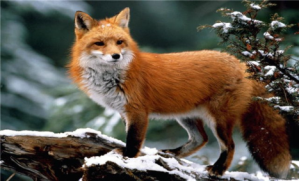 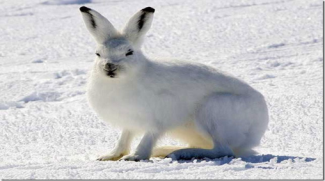 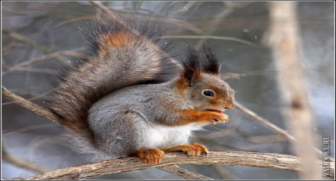 Домашние  животные
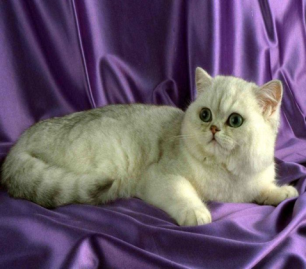 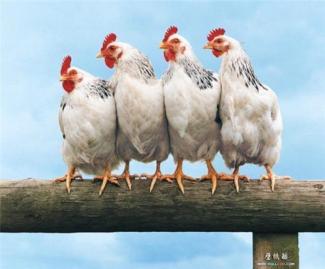 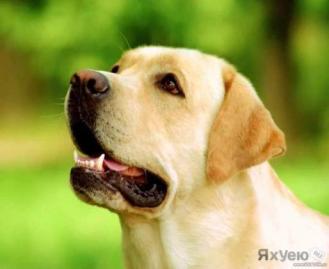 Посмотрите тут сугроб! 
Под ним что-то лежит? Садитесь за столы , посмотрим что там!
 (Дети садятся за столы. Воспитатель снимает вуаль с мольберта).
Воспитатель: перед нами новое задание « Найди кто где живет?»
 (на мольберте изображение жилищ животных)
 Нужно каждому животному найти его жилище.
 Дети называют животное и ставят карточки с изображением животных к их жилищу, сопровождая свои слова действиями.
 Медведь зимует в берлоге. ( и так со всеми животными.)
Воспитатель: проверяем, правильно мы выполнили задание.
 Медведь зимует?... ответы детей.
 Молодцы, хорошо справились с этим заданием
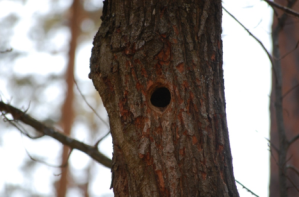 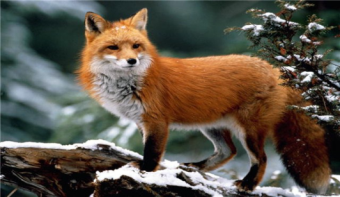 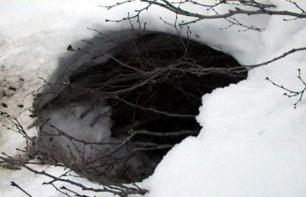 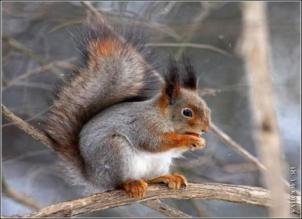 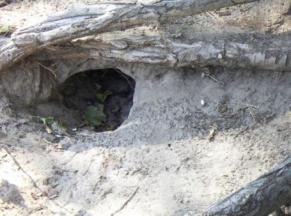 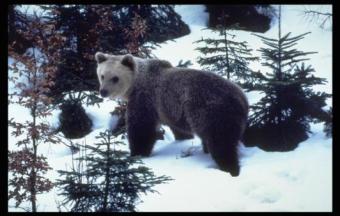 Воспитатель: ребята! Злая Вьюжка перепутала хвосты у зверей! Если мы правильно найдем, где чей хвост, животные оживут!
 На столах у детей конверты с цифрой 2 с изображением животных без хвоста и карточки с изображением хвостов. Дети подбирают карточки и комментируют свои ответы.
 Воспитатель: у лисы чей хвост?
 У лисы - Лисий хвост
 У волка - Волчий хвост
 У белки - Беличий хвост.
 (во время правильного ответа, на экране оживают животные)
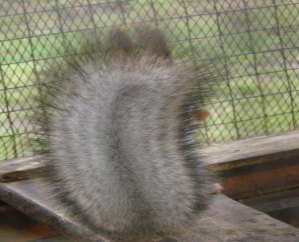 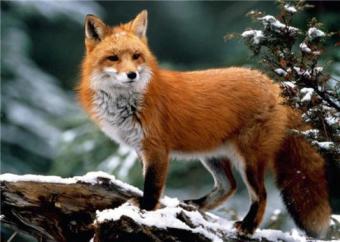 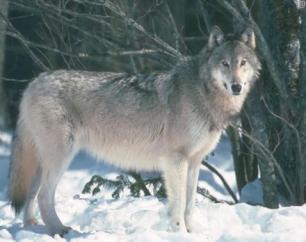 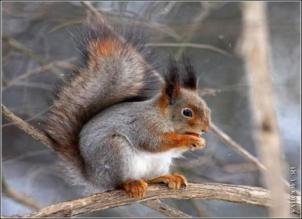 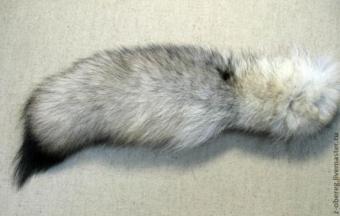 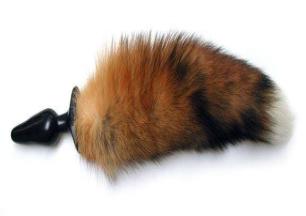 Воспитатель: вот мы и справились со всеми заданиями. Животные снова могут свободно двигаться! Зимой в лесу зверям живется трудно. Как вы думаете, почему? (холодно, нет пищи). Правильно, холодно и голодно зверям в лесу зимой. Люди помогают животным выживать зимой. Для зайцев, например, они заготавливают осиновые ветки, для лосей – кормушки с сеном и солью, для белочек приносят семечки, орешки. (Изображение на экране)
Воспитатель: не только зверям голодно зимой, но и птицам. Дети моей группы передали вам сюрприз – кормушку для птиц. 
 У нас такой обычай:
 Чуть выпадет снежок,
 Дощатый домик птичий
 Повесить на сучок.
 И здесь, в саду за домом,
 Среди седых ветвей
 Готов обед веселый
 Для птичек у детей.
 На прогулке повесьте кормушку на вашем участке и вы будете подкармливать птиц семечками, зернышками и хлебными корочками.
 Сегодня мы с вами побывали в волшебном лесу. Мы помогли животным – расколдовали их, вы отгадали загадки, назвали правильно хвосты животных, жилища зверей. Пришло время мне проститься с вами! Вы все молодцы, справились со всеми заданиями, я обязательно расскажу своим ребятам о нашем волшебном путешествии!